March 2022
Commercial Development Annual Plan 2022-23
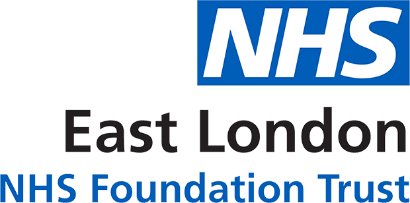 Secondary Drivers
22-23 Priorities
Strategic Objectives
Address duplication of work through consolidation of tasks and leads for projects
SOP for different roles and function to allow clarity of purpose – links o ICS/DMT on what they want
Update work plans, contract register and meeting structure around new ways of working. Devise optimum structure
Workshop with ICS programme director for ELFT to think through CDD offer and links to wider system to have clarity of purpose on role within ICS.
Improved Population Health Outcomes
Dedicated DMT and corporate leads/clear communication across networks to ensure better partnership working between CDD and DMT
Impact on CDD
Regular update to DMTs on CDD support – what we need from them and what they can get from us (monthly contract, procurement, BD update)
Updates on CDD development via Intranet, Trust talk etc.
Liaise with different stakeholders – internal/external to align our understanding and impact on each function including alliances, VCSEs, corporate teams, DMTs – all staff involved
Improved Experience of Care
Communication
Links to ICS development meeting in EL and BLMK
To improve the quality of life for all we serve
Regular Updates on ICS development - internally
OD – insights/colours – new ways of working – One page profile
Maintain work life balance through hybrid working
Staff Wellbeing
Lunch and learns like Primary Care (CMHT Transformation, ICS)
Improved Staff Experience
Opportunities to reflect e.g. weekly catch ups and shared learning from training
Inter Trust support and expertise – opportunities for learning, shared systems and resources
Resource and Skill Set
Training and development for new ways of working (new skills, expertise and experience)
Shadowing opportunities
Improved Value
Spending better – support Anchor
ICS and System Working
Support tenders that don’t directly benefit ELFT
Decision making principles for commissioning and contracting (ICS agreed(
VCSE asset mapping
Does CDD support internal business cases? E.g. FV
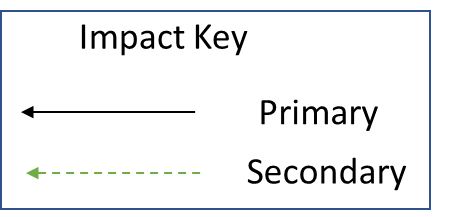 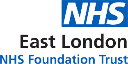 Commercial Development Plan Priorities 22-23
Commercial Development Plan Priorities 22-23
Commercial Development Plan Priorities 22-23